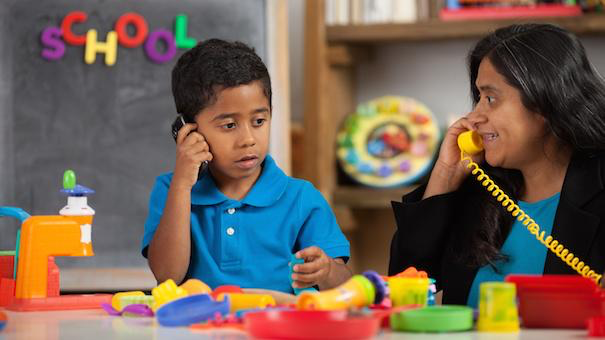 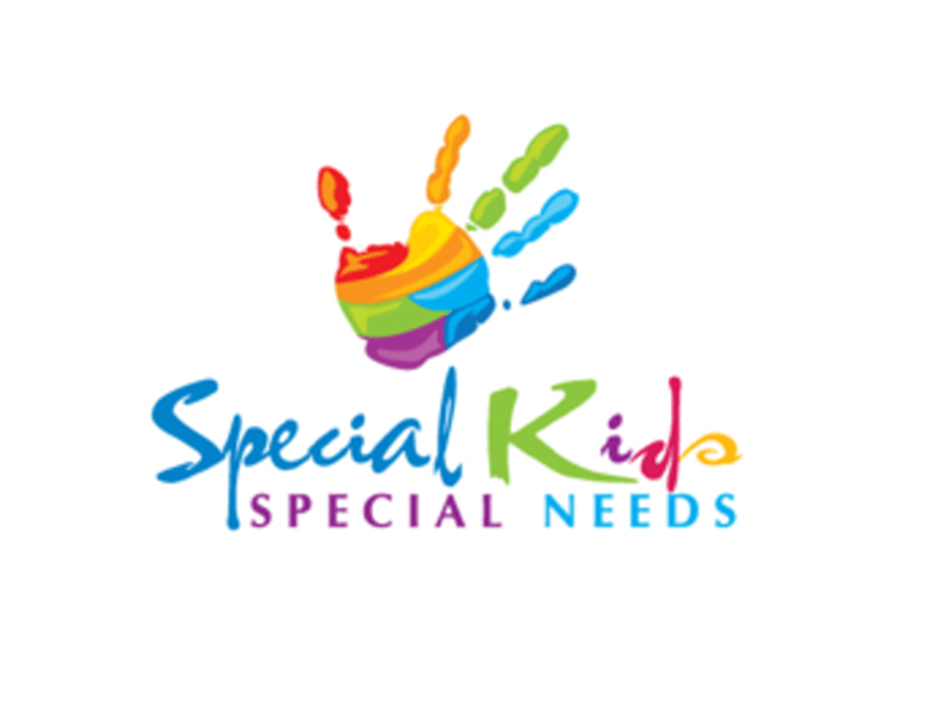 Ministering to Children with Special NeedsLinda Mei Lin KohGC Children’s Ministries Director
Presented by:
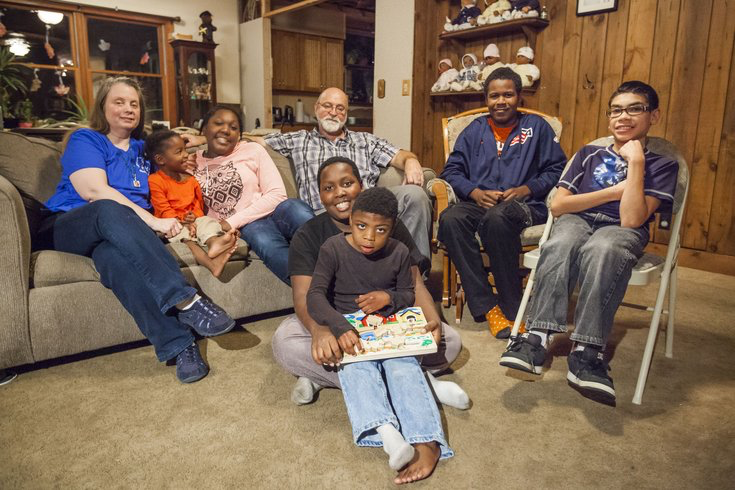 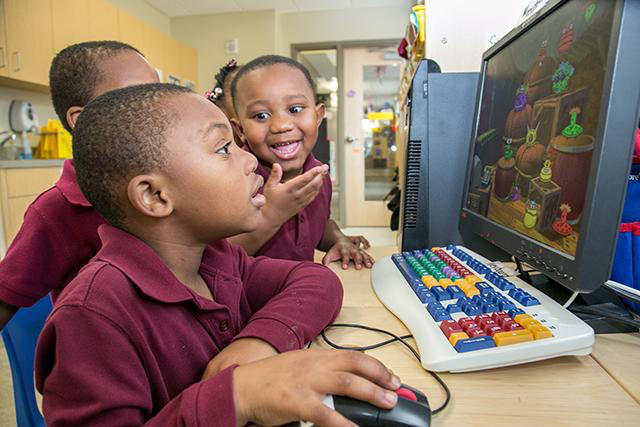 What is a special need?
Special = peculiar to a specific person
Need = Lack of something required
REMEMBER:  A child with special needs requires individualized attention.
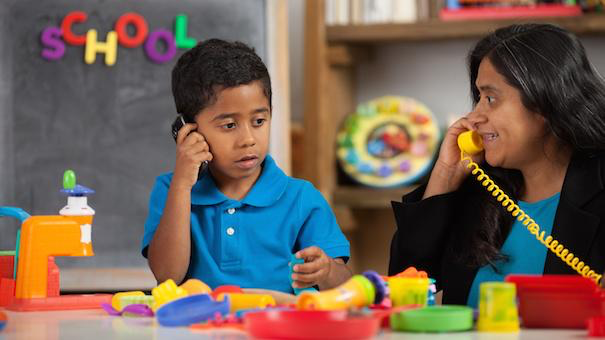 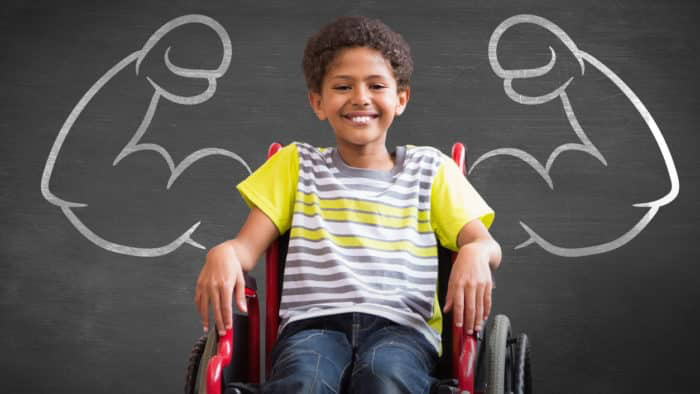 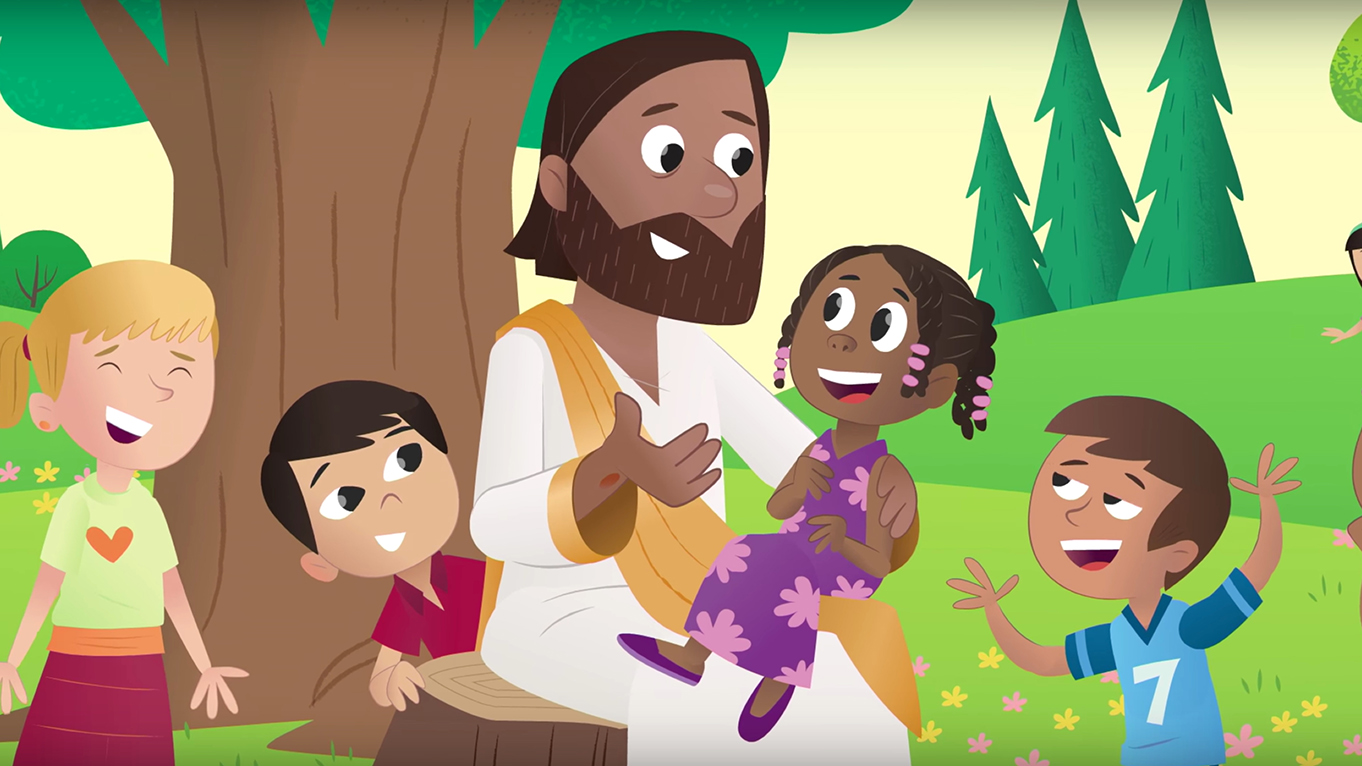 They remind us that God is good.  
They remind us that God is faithful.  
They show us that the image of God is within us—not  outside us.
Children with Special Needs 	are Valuable to God
The Problem with Labels
Man-made labels create negative effects on the child.
Derogative labels can obscure the vision of God’s words for the child. 
Labels limit, degrade, and hurt, and is offensive to God.
Every child, whether differently able or not, is God’s workmanship, 
Created in His image (Ephesians 2:10)
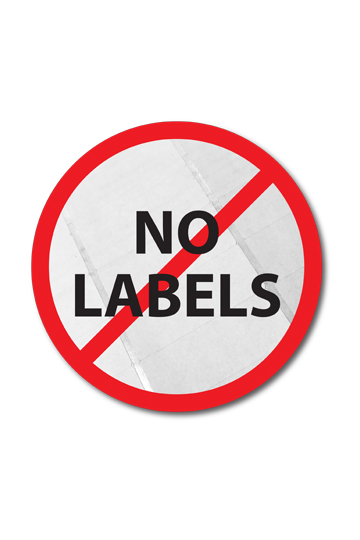 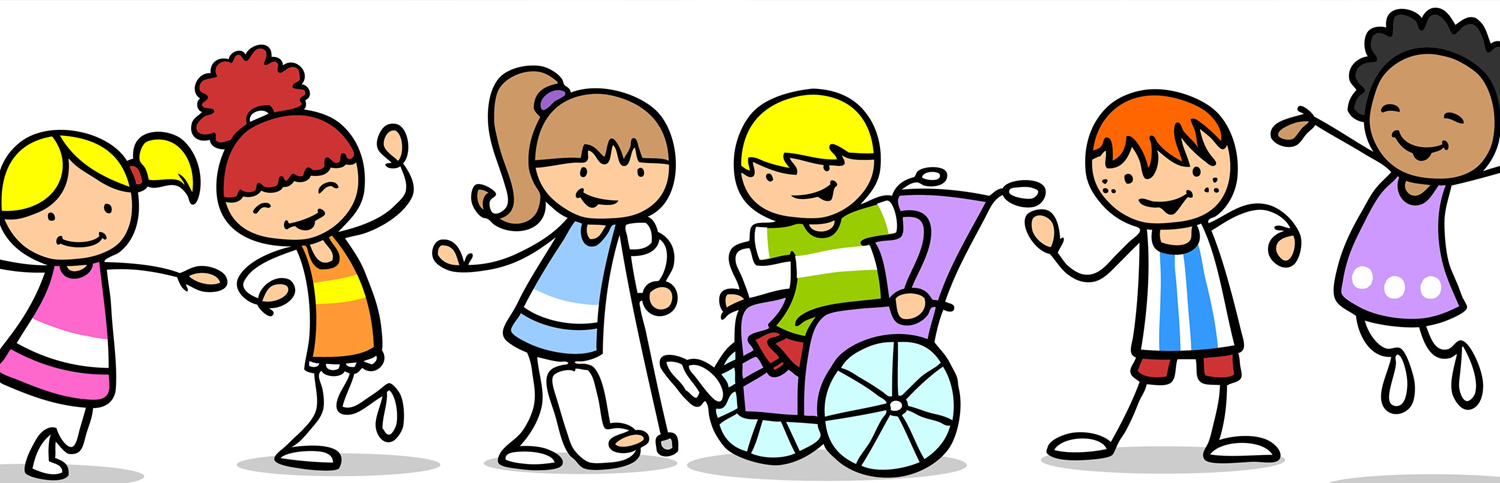 Myths About Special Needs Ministry
I can’t serve children with disabilities—I’ve no training
We don’t need a special ministry, there’s one in the church downtown
The children would not understand what is being done
The children would not participate in the activities
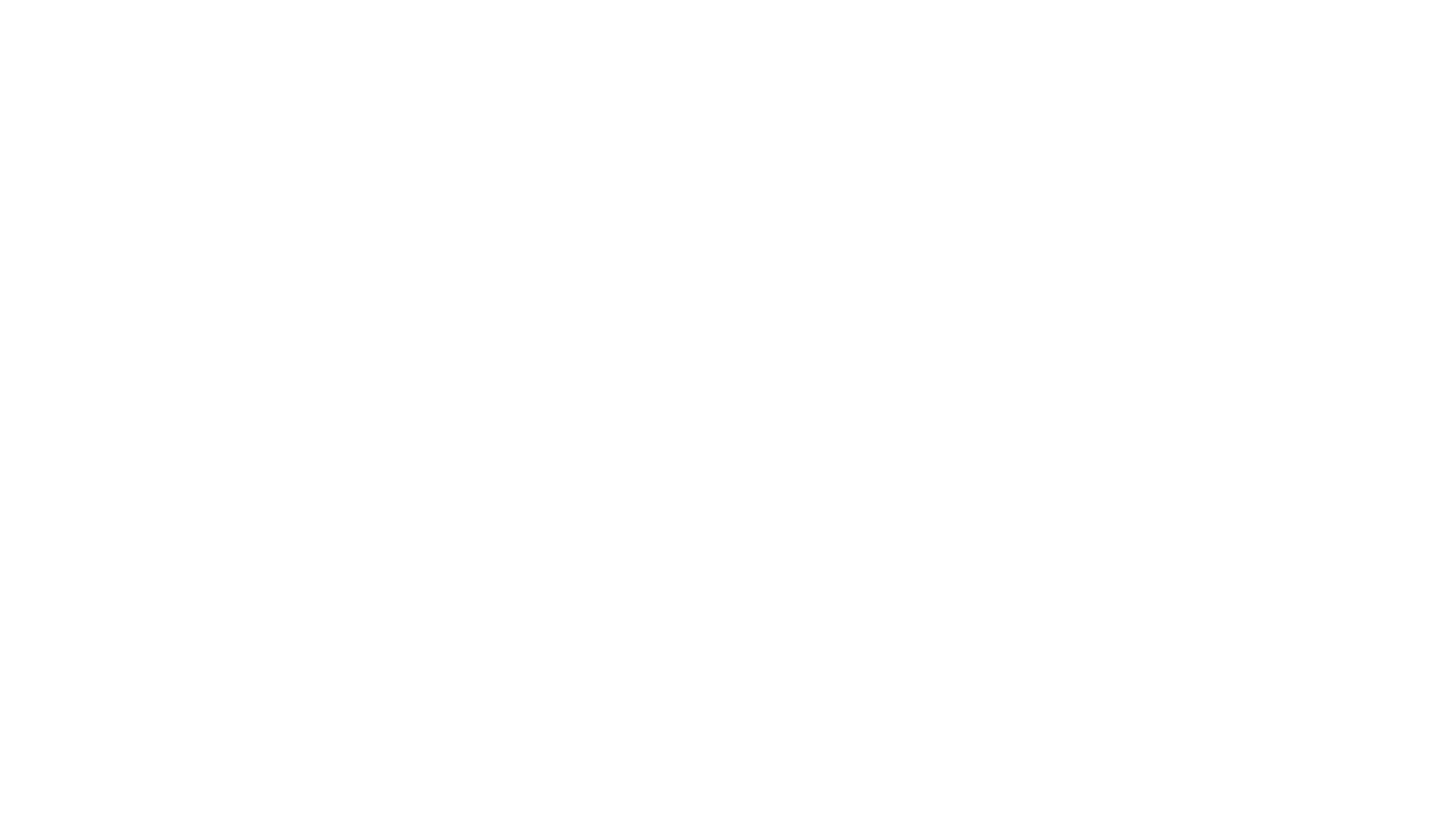 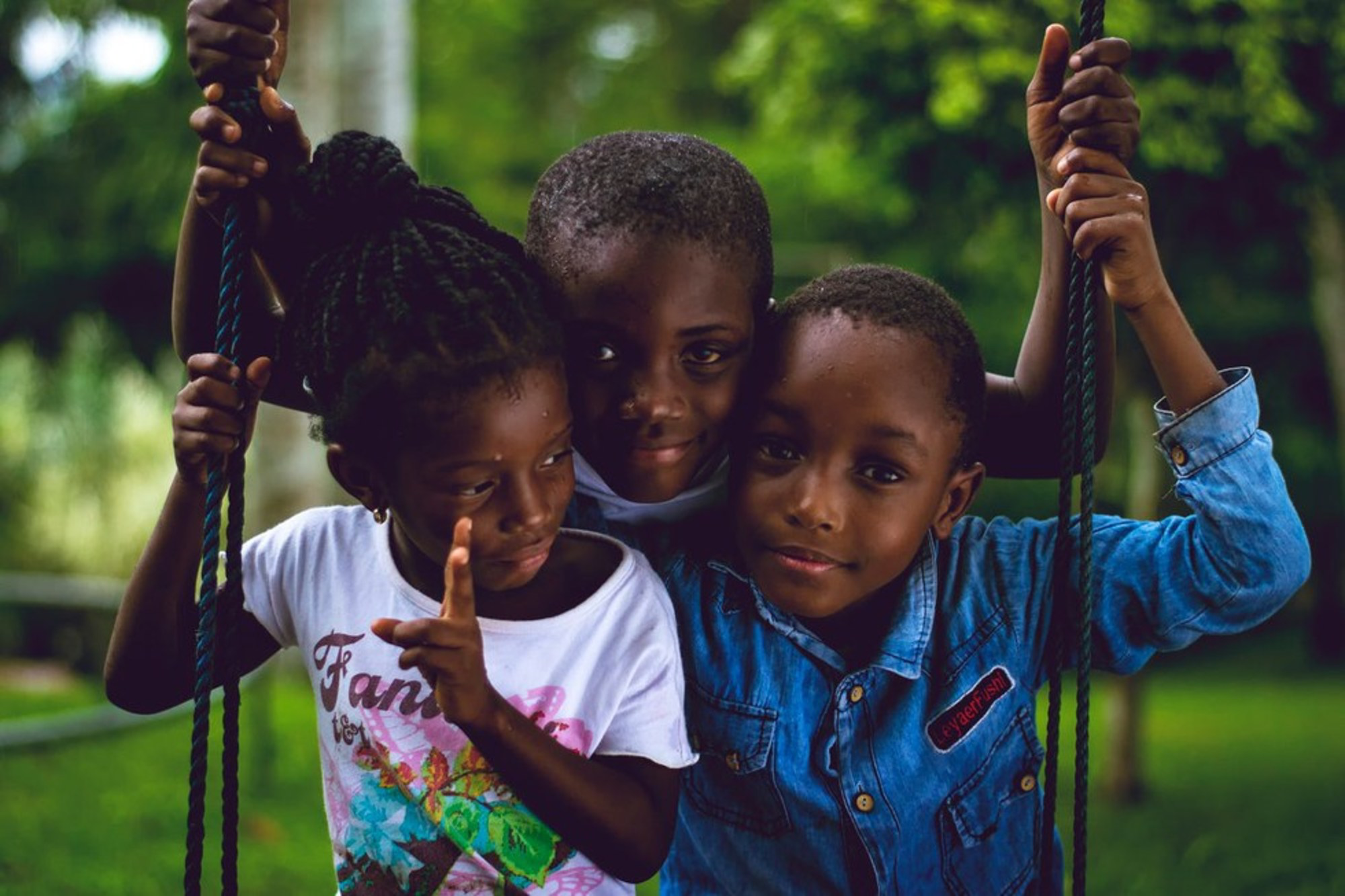 Unique Family Challenges of Disabilities
Impact on Siblings
*some accept 
*some are frustrated and      embarrassed
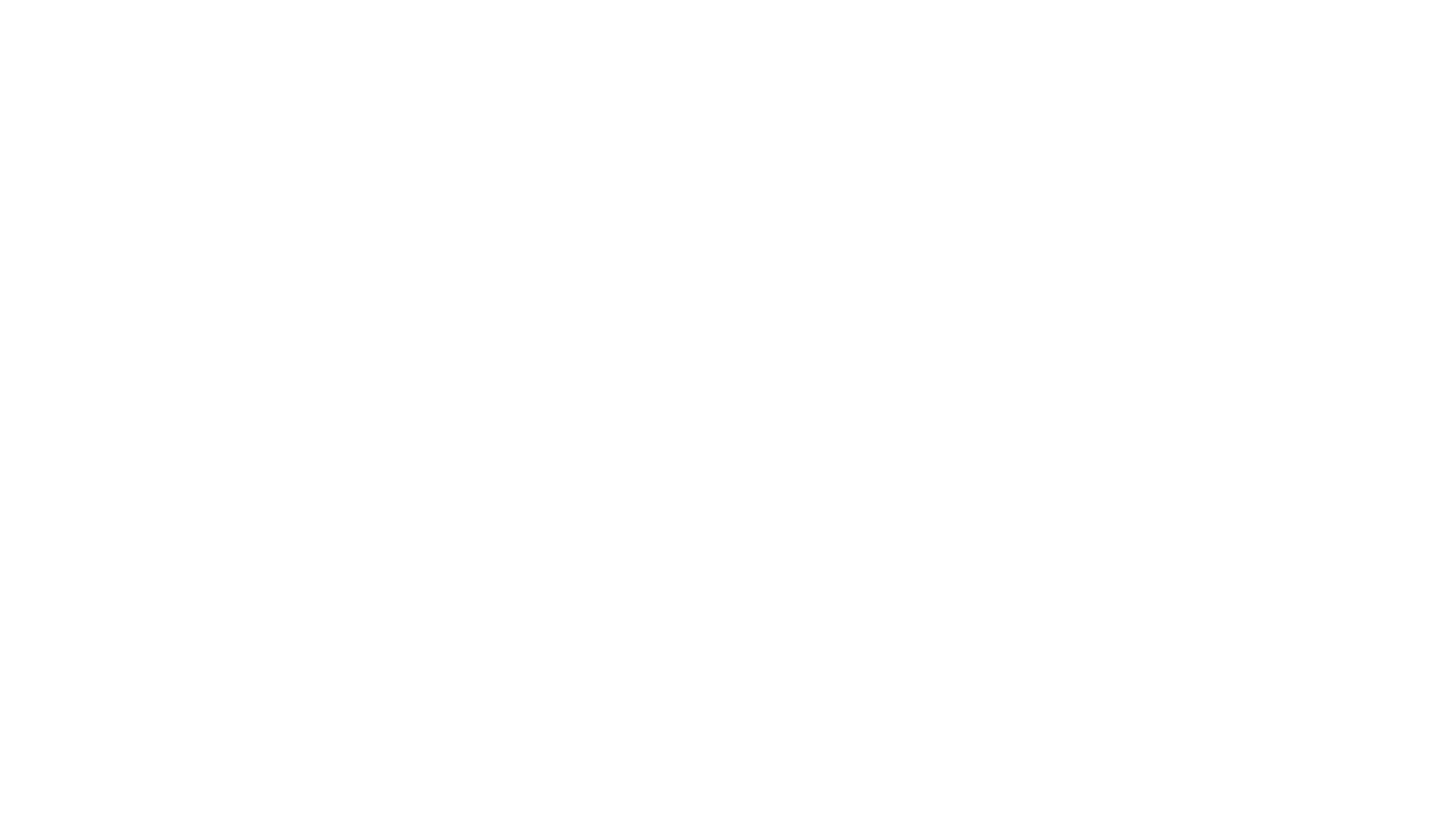 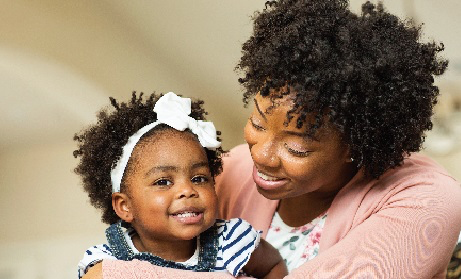 Impact on Parents

	*need to feel welcome

	*parents look for/ and need self-care breaks 

	*seek religious education for disabled child

	*need of friendship (both parent & child)
Unique Family Challenges of Disabilities
Unique Family Challenges of Disabilities
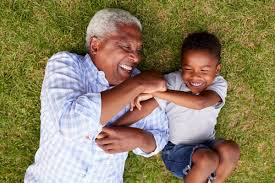 Impact on Impact on Grandparents

*most do not have training &   strength to care for child)
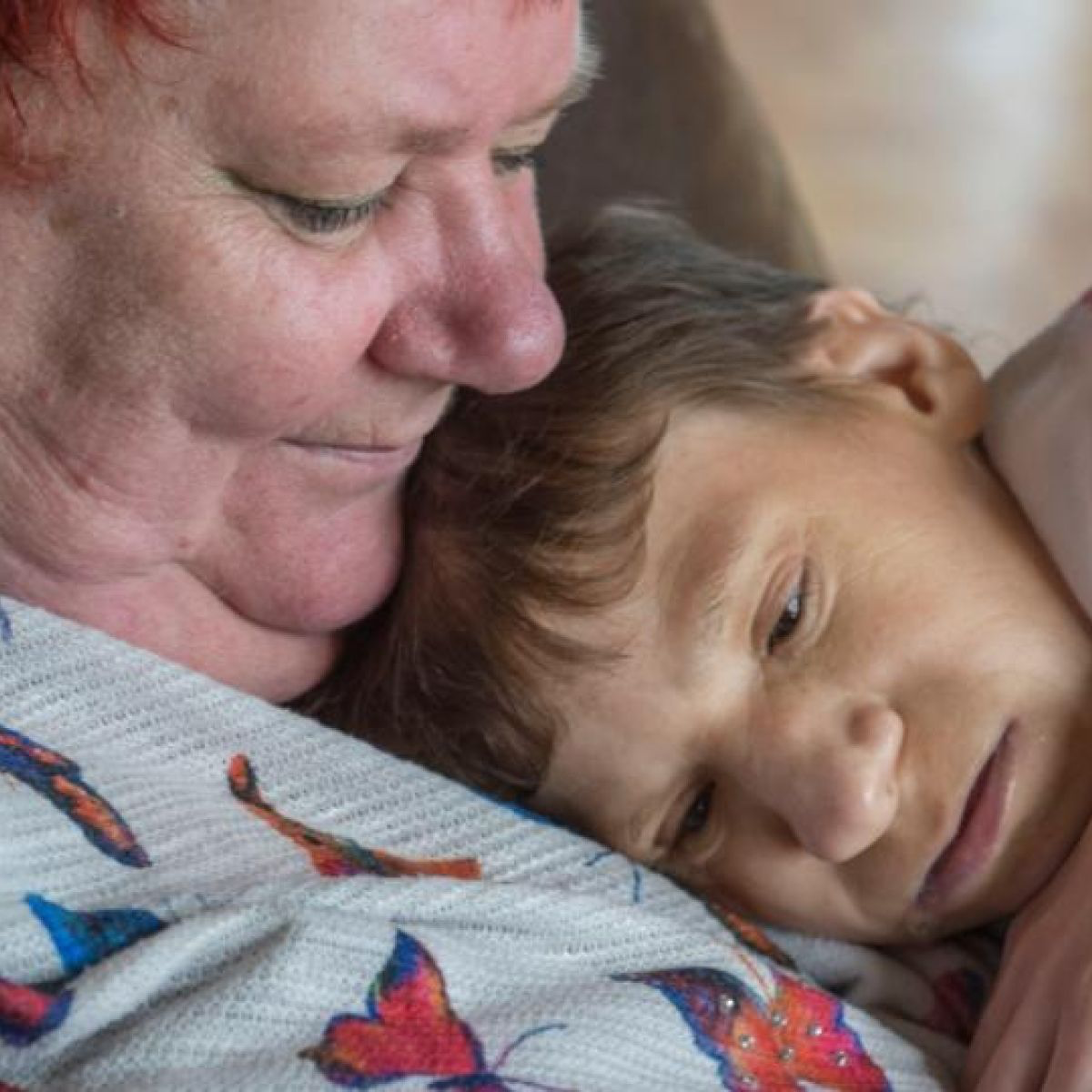 Church-Family Supports
Some Special Needs
Types of  Disabilities
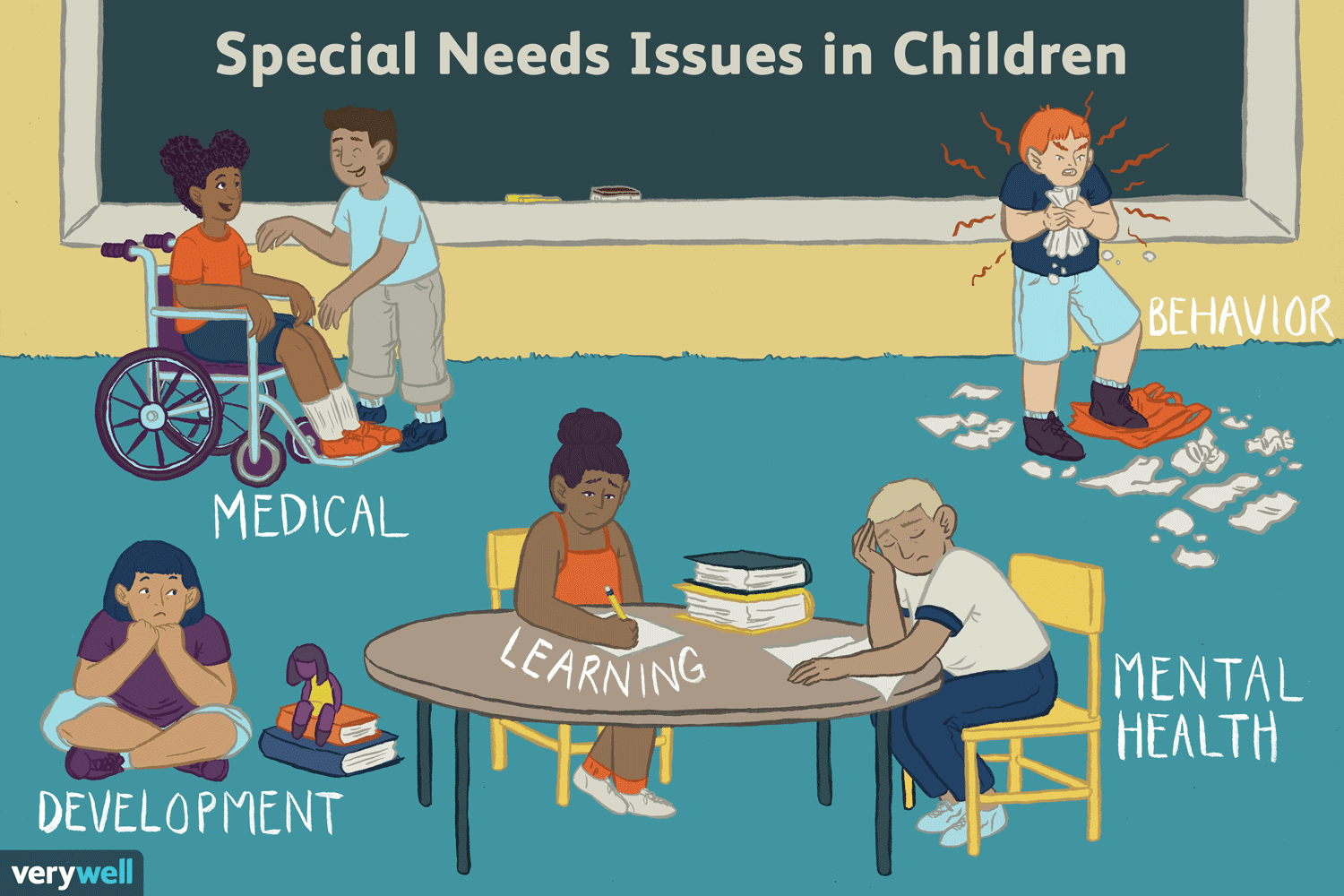 U. S. Children (Ages 3-17) Need a Hand Because . . .
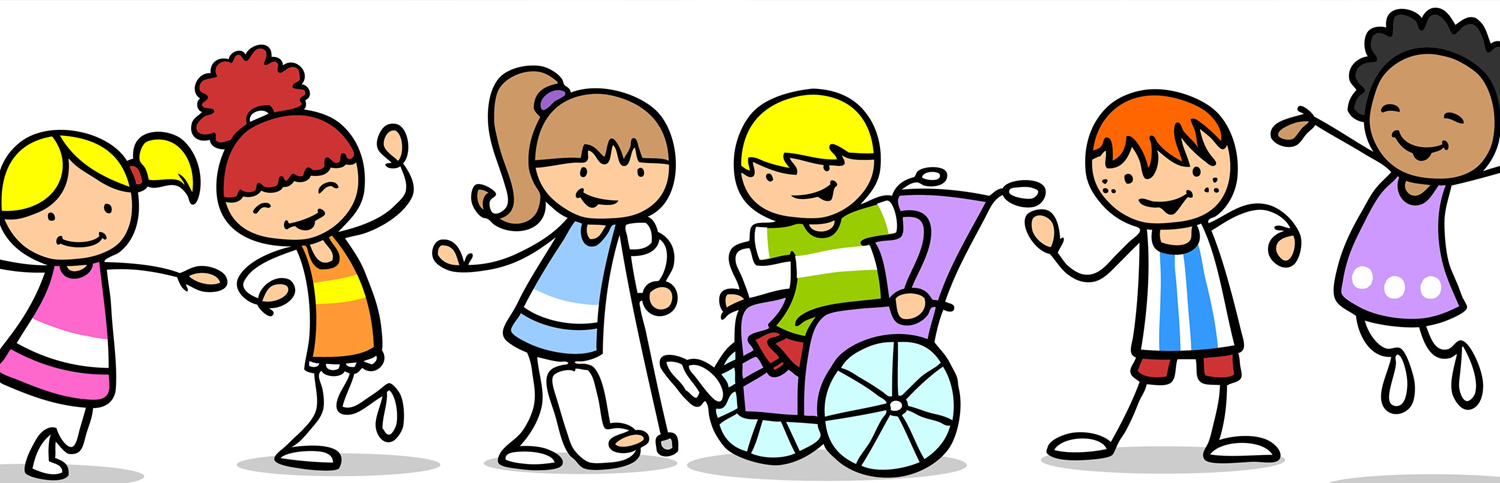 To Remember Each Person is Special
 To Share God’s Love
 To Be Prepared
 To Create A Nurturing Environment
What Are Our Responsibilities?
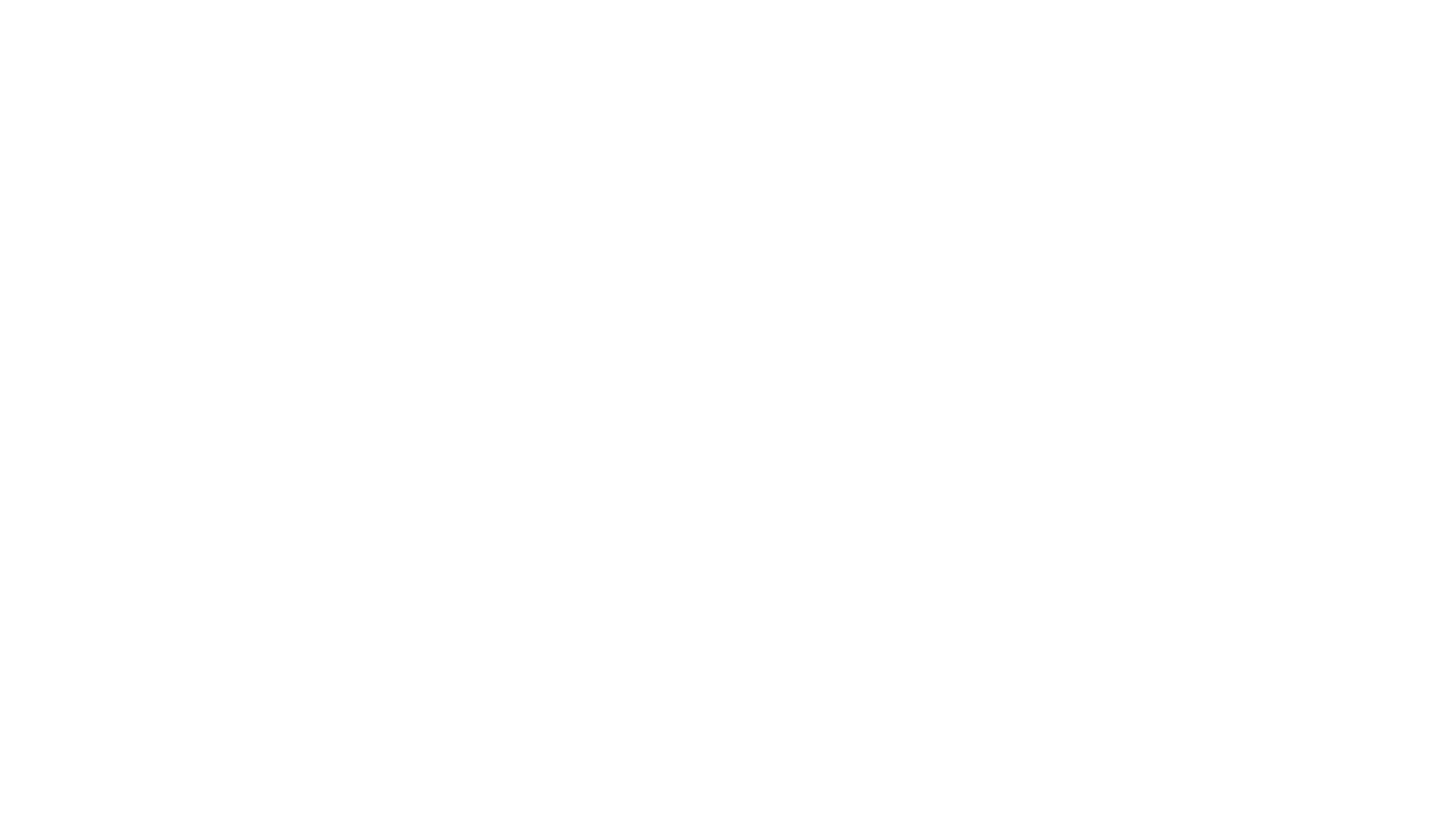 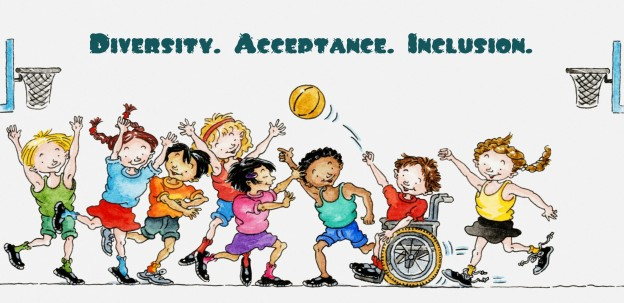 A Person who hears less may see more.
One who sees less may perceive more.
One who speaks slowly may have more to say.
A Person who moves with difficulty may have a clearer sense of direction.
Many have learned that…
A Prepared Teacher will …
Know all of his/her students.

Plan with each student in mind.

Ask for assistance.

Pray for the out-pouring of the  Holy Spirit.

Know his/her own weaknesses.
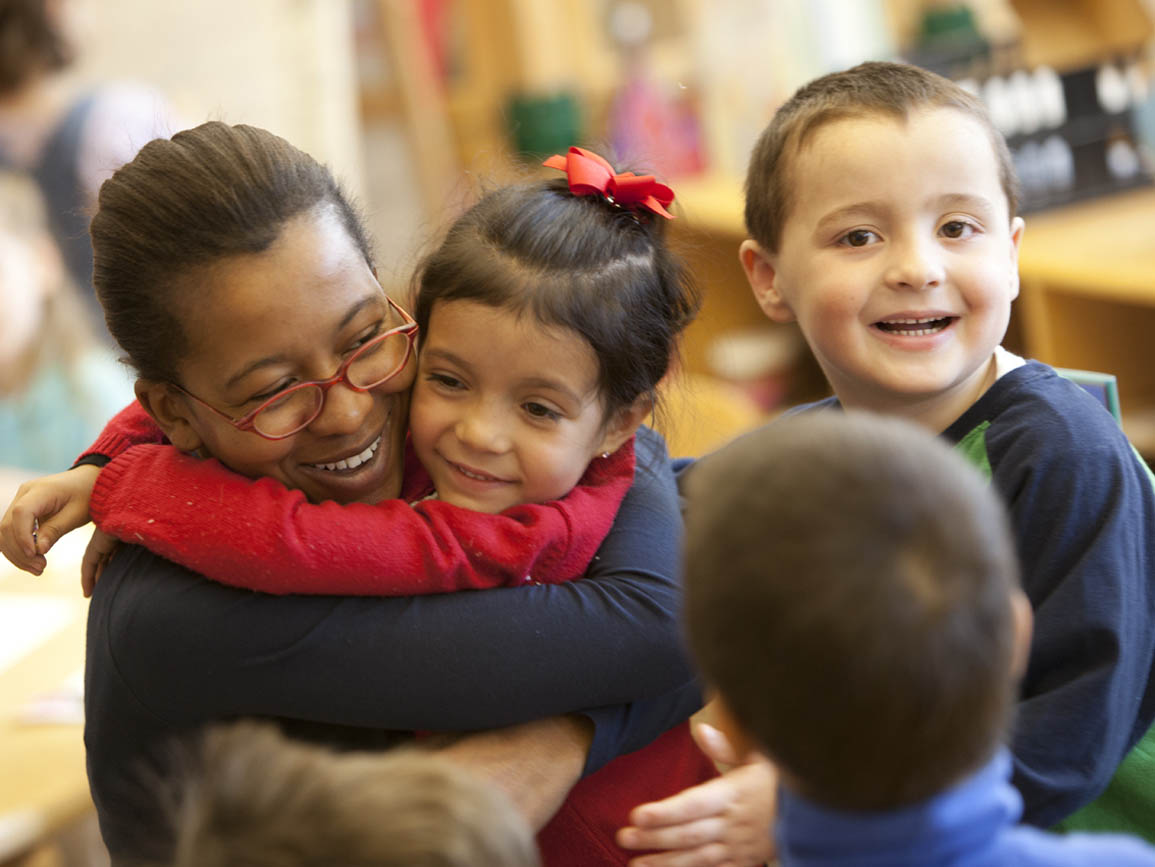 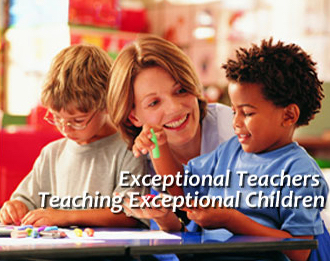 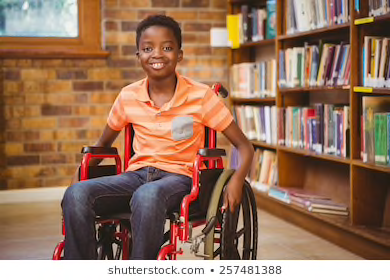 It’s You I Like
It’s You I Like,
It’s not the things you wear,
It’s not the way you do your hair – 
But it’s you I like.
The way you are right now,
The way down deep inside of you –
Not the things that hide you,
Not your toys – 
They’re just beside you
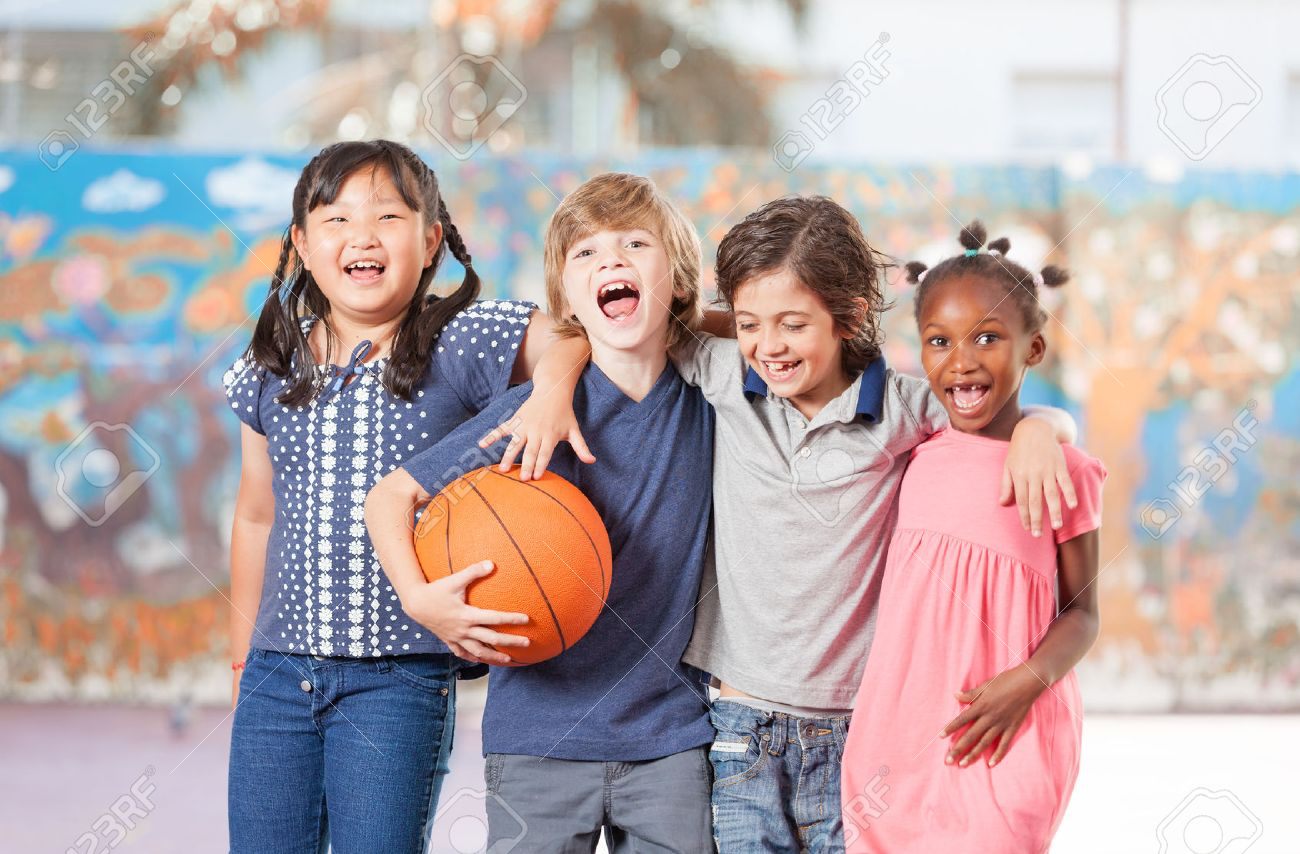 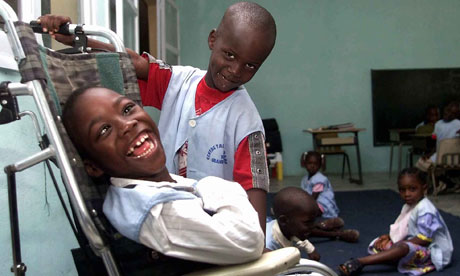 It’s You I Like
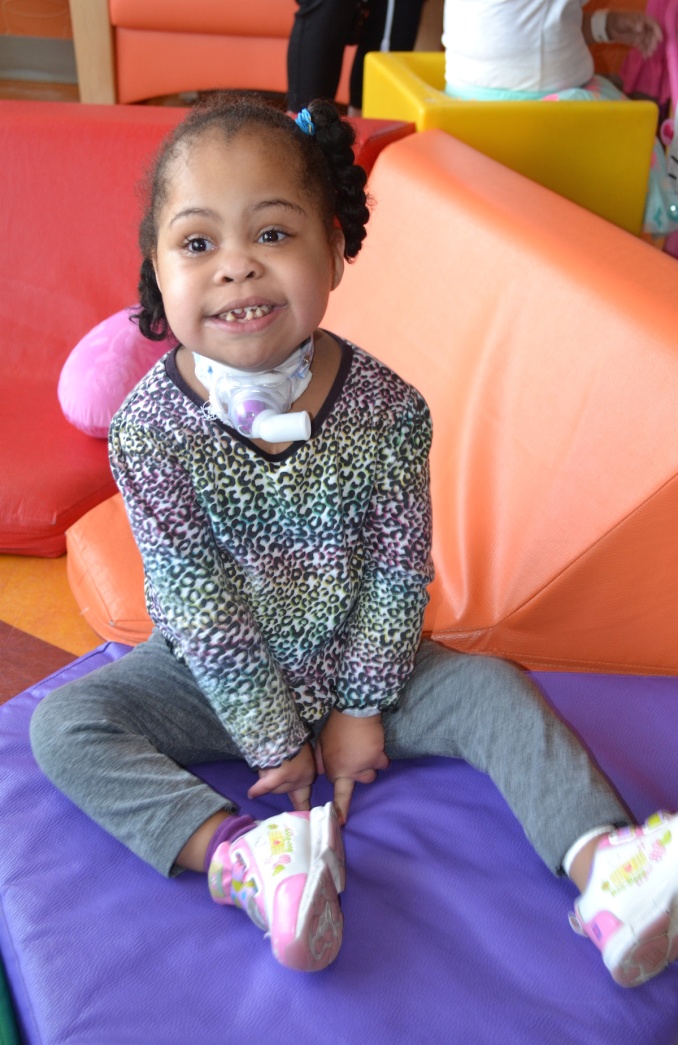 But it’s You I like,
Every part of you,
Your skin, your eyes, 
Your feelings
Whether old or new
I hope that you remember
Even when you’re feeling blue
That it’s you I like, 
It’s You yourself
It’s You, it’s You I like.
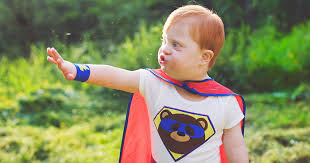 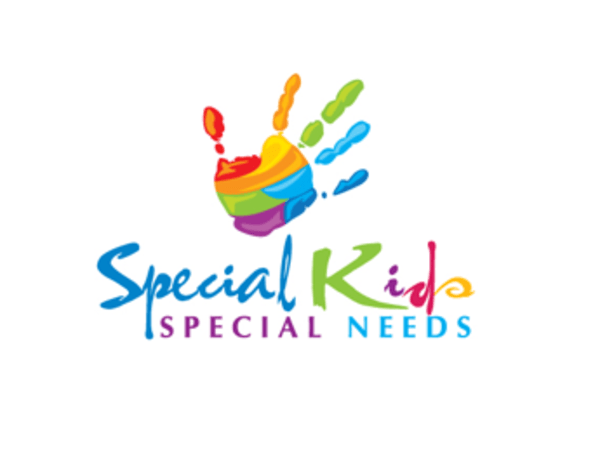 QUESTIONS ?